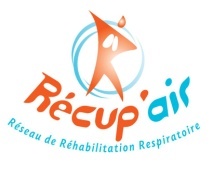 Assemblée Générale ordinaire
1er avril 2021
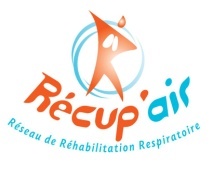 Ordre du jour de l’Assemblée Générale Ordinaire
Tous les documents étaient transmis sur le site  Neovote  
 Approbation du procès- verbal de l’AG ordinaire du 7 octobre 2020 (vote) : 
 Rapport moral de la Présidente et bilan d’activité 2020 (vote) :
 Eléments financiers 2020 (rapport de gestion, budget réalisé FIR-ETP, affectation du résultat) (3 votes) 
Rapport du Commissaire aux Comptes 2020
 Quitus au Conseil d’Administration (vote)
 Année 2021 :
Orientations, projets et réalisations pour 2021
Approbation du budget prévisionnel FIR-ETP 2021 (vote) 
Questions diverses
 Election du Conseil d’Administration
AG 1er avril 2021
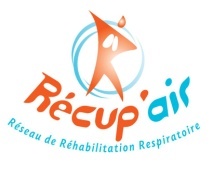 Rapport moralet Bilan d’activité 2020
AG du 1er avril2021

Dr Agnès BELLOCQ
AG 1er avril 2021
2020 : poursuite de la restructuration et adaptation à la crise sanitaire
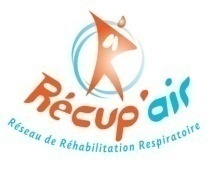 Consolidation de l’équipe de coordination
Arrêt maladie et congé maternité
1er Septembre 2020
Coordination administrative :
Christine COUTZOUKIS
Nadia ALI SAID
1 secrétaire
mi mai 2019
Jennifer BADA
1 coordinatrice administrative
Embauche 
20 avril 2020
Démission 
Départ octobre 2020
Coordination kiné : Départ  de  David  PANTEIX  
		Arrivée de Jean-Charles  LAPORTE  et  Pierre  KOUROVSKY  
		en  appui  de  Vincent MARSON
Coordination médicale : Dr Fadia AYOUB, Dr Agnès BELLOCQ et Dr Armelle MARCEAU
	Arrivée en novembre 2020 de Dr Yasmine BOUZNAD
AG 1er avril 2021
[Speaker Notes: Evolution de l’équipe de coordination administrative :  Jusqu’en juillet 2018  = 2 équivalents temps plein : un secrétaire et une coordinatrice départ en retraite du secrétaire en juillet 2018 2 échecs de recrutement (3 et 5 jours) en septembre 2018 et février 2019 Mars 2019 : Licenciement  de la coordinatrice administrative Recrutement d’une secrétaire fin mai 2019 en formation progressive

Failles de coordination du parcours de soins relevées depuis septembre 2018 : gestion bénévole ( moi-même, des patients) avec soutien de l’équipe de coordination médicale et kinésithérapeute stable  
Mise à plat comptable très importante (travail bénévole de la nouvelle trésorière + patiente anciennement comptable)]
Prescriptions en 2020
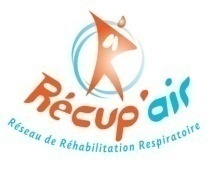 Baisse dans un contexte COVID 
avec 3 mois et demi de confinement et 2 mois de fermeture des cabinets de kinésithérapie
- 22%
Persistance d’ une majorité de prescriptions hospitalières (75%)
Prescriptions de ville : 79% pneumologues et 21% médecins généralistes
AG 1er avril 2021
[Speaker Notes: Objectifs convention ARS IDF passé d 210 (2014 : 390 000 € ) à 400 (2015 : 330 000 € avec report de 60 000 € de 2014  - 2016 : 330 000 € et épuisement des fonds dédiés)
2013 : 340 000 €    2012 : 339 300 €  prévu mais -13%
Alors que budget nombre de patients dépendant (HD et coordination)]
Prescriptions en 2020
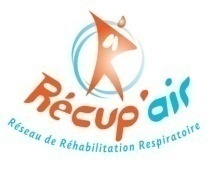 arrêt à partir du 1er confinement avec reprise progressive avant la fin dès mai 
puis afflux important fin 2020 sans impact du 2ème  confinement : 
besoins accrus  par détérioration des patients (sédentarité imposée)
AG 1er avril 2021
[Speaker Notes: )]
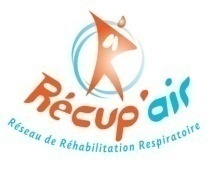 Démographie des patients orientés en 2020
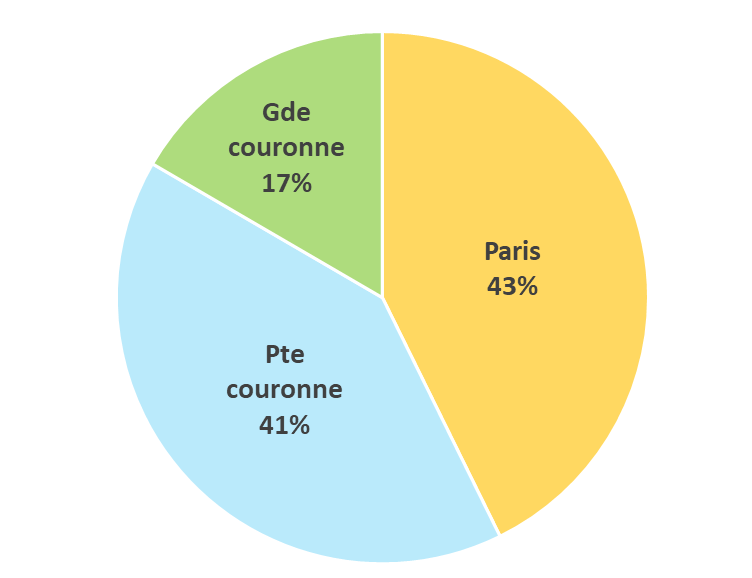 Persistance d’une surreprésentation de Paris et de la petite couronne :
en lien avec la densité de population et des professionnels de santé 
+ nécessité de mieux faire connaitre le réseau en grande couronne



50% femmes
âge médian = 65 ans (17-86 ans)   
34% moins de 60 ans
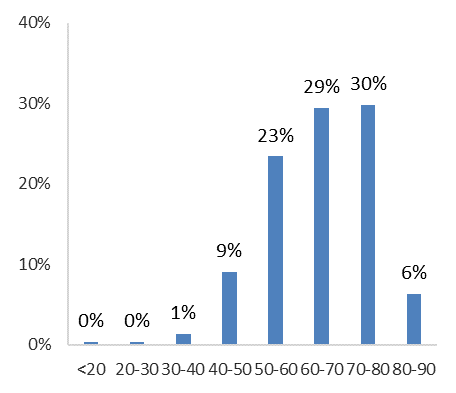 AG 1er avril 2021
Pathologies en 2020
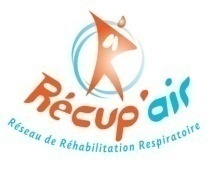 Majorité de personnes atteintes de BPCO dont 86% en ALD
 Volonté de continuer à s’appuyer sur le réseau pour ces patients qui pourraient avoir un adressage direct vers un kiné  par la nouvelle cotation (réseau : + coordination + PeC diet et psy + ETP)
42% des patients orientés ne bénéficie pas de la nouvelle cotation kiné

Statut tabagique : 78% fumeurs ou anciens fumeurs
AG 1er avril 2021
Devenir des prescriptions en 2020
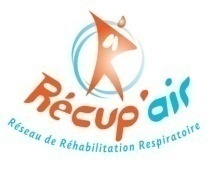 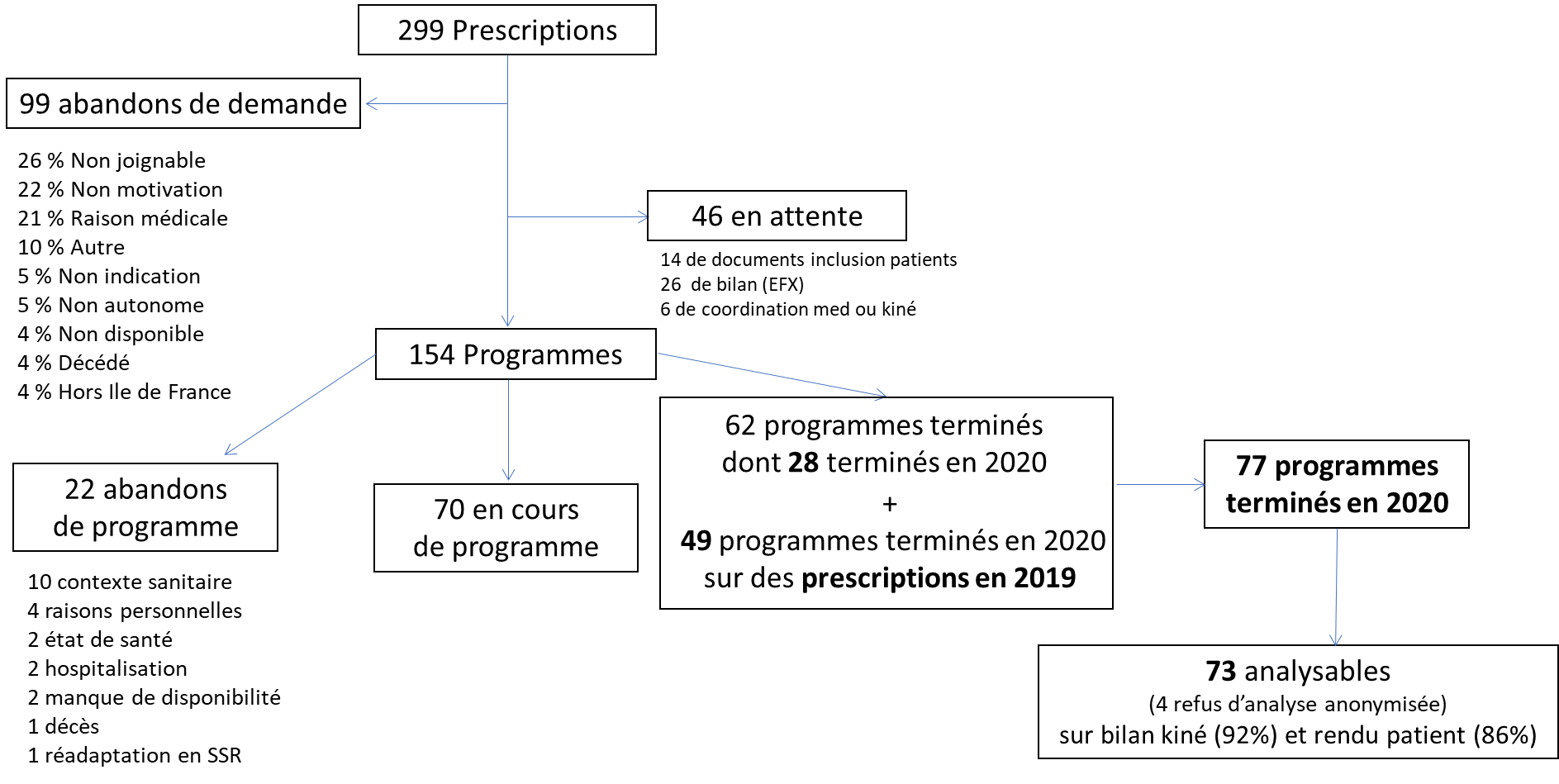 52%
40%
14%
45%
AG 1er avril 2021
[Speaker Notes: )]
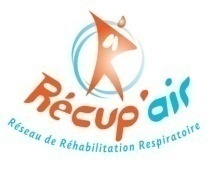 Activité des plateaux techniques EFX en 2020
Plateaux présents que sur Paris et petite couronne en baisse d’activité en 2020 (COVID)
avec allongement des délais
AG 1er avril 2021
[Speaker Notes: )]
Programmes terminés en 2020
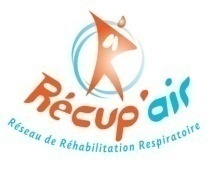 Caractéristiques sociodémographiques
56% femmes  âge médian = 65 ans, 30% moins de 60 ans

53% en retraite
29% ont une activité professionnelle dont 62% ont eu arrêt de travail dans les 2 ans ( info patient)
	de délai médian de 30 jours
18% sans activité hors retraite (arrêt longue maladie, chômage, invalidité …)


Niveau d’insertion et précarité sociales (score EPICES)
AG 1er avril 2021
[Speaker Notes: Première année malgré le sous effectif où analyse précise des données des personnes orientées vers le réseau et des résultats de sprogrammes (alors qu’auparavant on disposait aussi de ses données)]
Programmes terminés en 2020
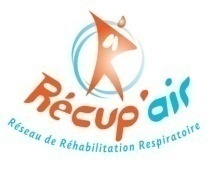 Pathologie et impact de la pathologie
BPCO : 72%  avec VEMS médian 59% référence

Tabagisme : 20% de fumeurs encore actifs

Dyspnée : 66% MMRC 2



Oxygénothérapie  : 10% avant programme et 15% pour programme

Instabilité : 	36 % multi-exacerbateurs (≥ 2/an) 
	23% au moins 1 passage aux urgences dans les 2 ans
	33% hospitalisés dans les 2 ans pour leur atteinte respiratoire

Statut pondéral : IMC 25,3 kg/m2 mais 19% « dénutri (<21) et 19% obésité (>30)

45% maladie cardiovasculaire associée (HTA +++)

Anxiodépression (questionnaire HAD) : 	37% éléments anxieux significatifs 
	25% éléments dépressifs significatifs
essoufflés à la marche rapide à plat et marchaient plus lentement que les gens de leur âge ou étaient obligés de faire des pauses pour reprendre leur souffle
AG 1er avril 2021
Programmes terminés en 2020
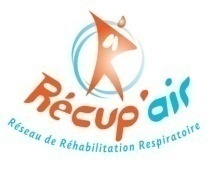 Contenu des programmes : Prise en charge kiné
92% bilan kiné et 86% rendu questionnaires par patients (satisfaction, HAD, QDV)  
	
durée programme : moyenne 115 jours et médiane 88 jours
travail en endurance  + 

Rendu ETP  : 94% initial 91% final
	
Plan APA 69%
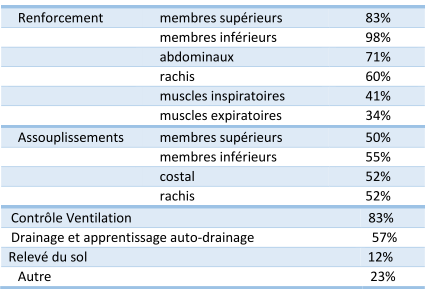 AG 1er avril 2021
Programmes terminés en 2020
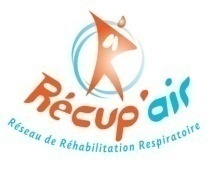 Contenu des programmes : Prise en charge diététicien.ne
prescrite dans 63% des programmes terminés 
effectuées dans 51% (taux de réalisation 88% cas)

Selon l’IMC (besoins ?)
	56% prescriptions entre 21 et 30 kg/m2 
	86% prescriptions ≥ 30 kg/m2
	57% prescriptions < 21 kg/m2
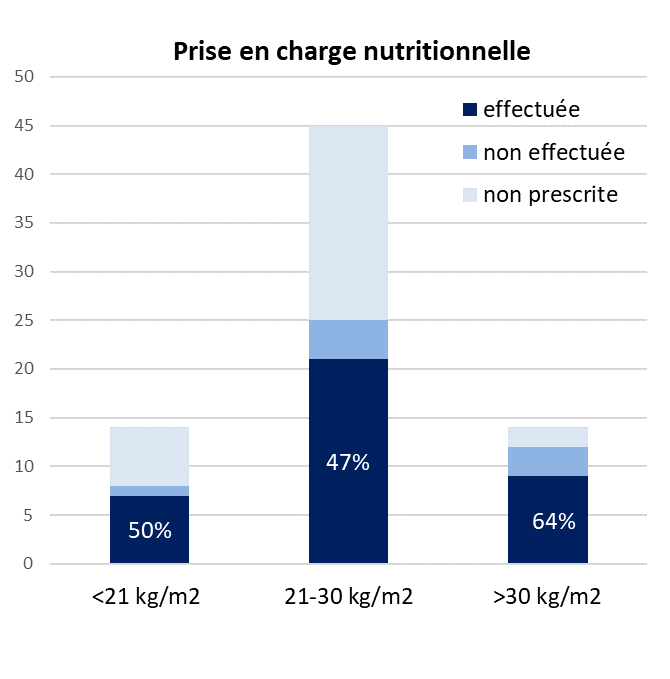 AG 1er avril 2021
Programmes terminés en 2020
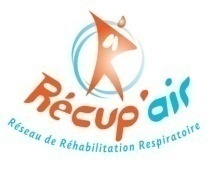 Contenu des programmes : Prise en charge psychologique
prescrite dans 40% des programmes terminés 
effectuées dans 29% (taux de réalisation 72% cas)

Selon HAD (besoins ?)

chez 42% patients où éléments A et/ou D significatifs 
	  48% prescrits et effectués alors dans 64% des prescriptions

chez 58% patients autres
	  36% prescrits et effectués alors dans 80% des prescriptions
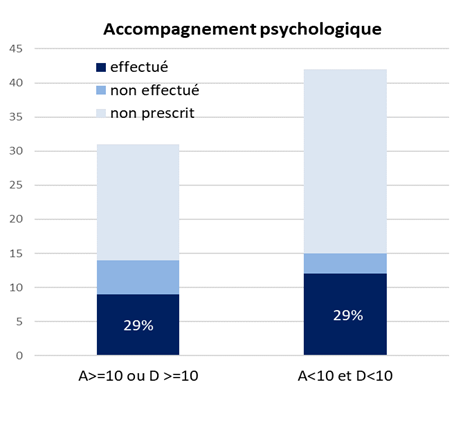 AG 1er avril 2021
Programmes terminés en 2020
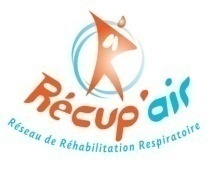 Satisfaction par rapport aux prises en charge
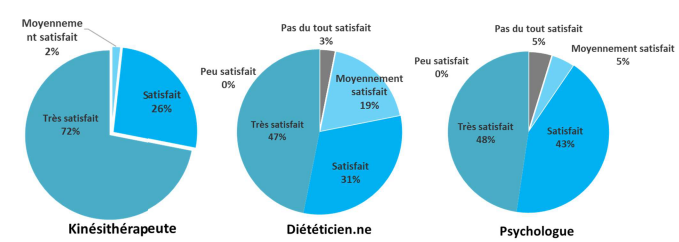 AG 1er avril 2021
Programmes terminés en 2020
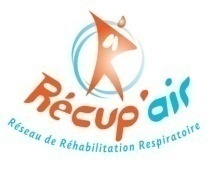 Evolution de la capacité physique et activité de la vie quotidienne
Test de lever de chaise sur 3 minutes (n= 67)
	gain médian de 5 levers  et moyen de 6,2
	57% ont un gain jugé cliniquement significatif (+ 5 levers) et 9% une détérioration ( -5 levers)

Test de pédalage à puissance constante (80% puissance maximale) (n= 63)
	gain médian +336 sec (  5min30)  et moyen de 563 sec (  9 min30) 
	78% ont un gain jugé cliniquement significatif (+ 100 sec) et 0% une détérioration ( -100 sec)
	à même temps de pédalage  : 	
		37% des patients ont une fréquence cardiaque réduite (-5bpm)
		39% diminution de ≥ 2 points de la dyspnée
		37% diminution de ≥ 2 points de la fatigue

Fréquence et temps de marche



Montée d’escaliers  (n 31) : 61% arrêt plus haut  32% même étage 6% moins haut
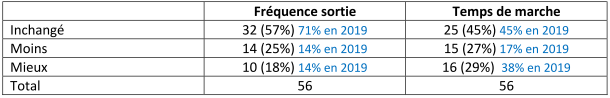 AG 1er avril 2021
Programmes terminés en 2020
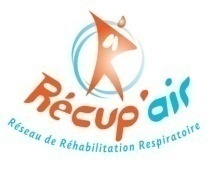 Evolution de la capacité physique et activité de la vie quotidienne
Questionnaire (échelle de Lickert) (n= 66)
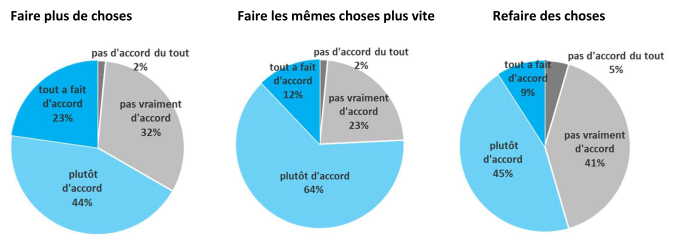 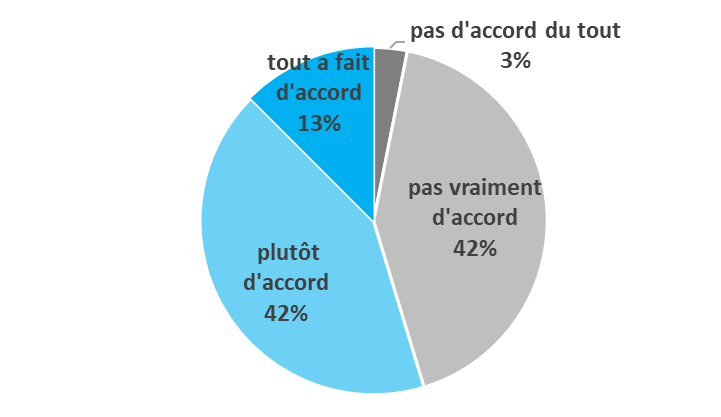 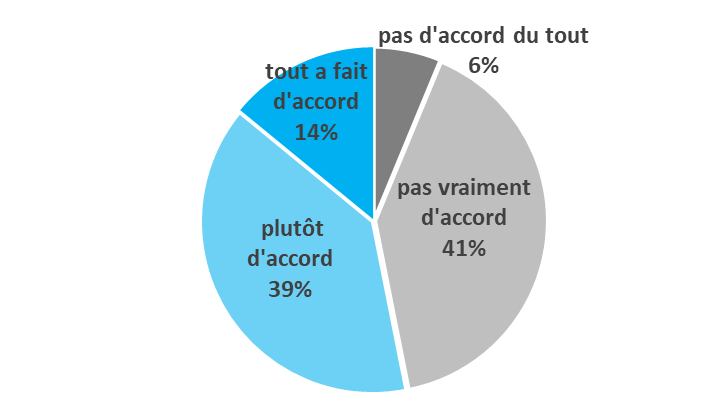 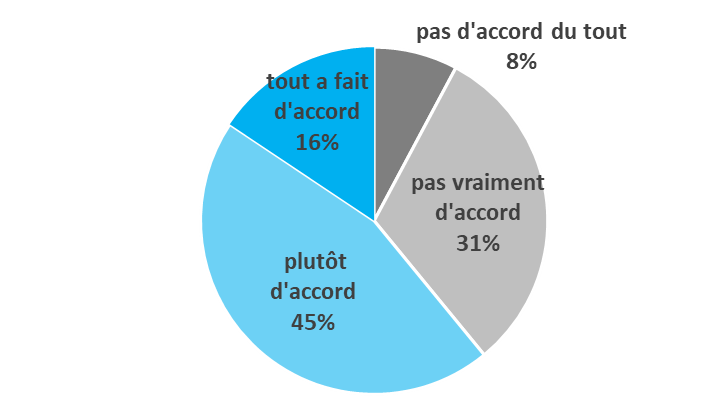 2019
AG 1er avril 2021
Programmes terminés en 2020
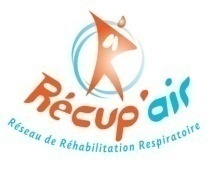 Evolution du ressenti
Questionnaire (échelle de Lickert) (n= 66)
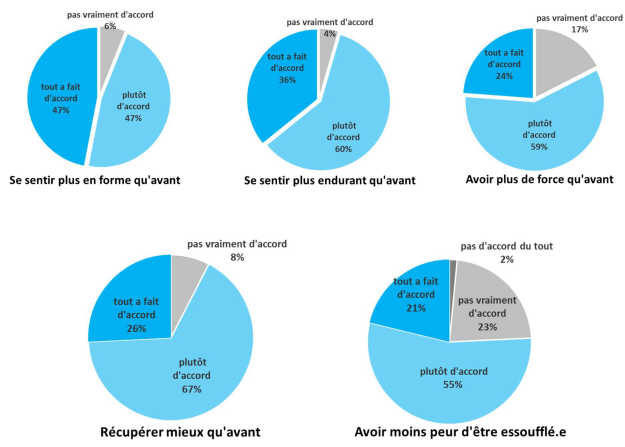 AG 1er avril 2021
Programmes terminés en 2020
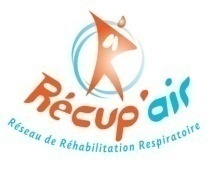 Evolution du ressenti
Questionnaire (HAD) (n= 59)
 diminution médiane du score : - 3 points 
53 % des patients ont une baisse ≥ 2 points 
32% n’ont pas d’évolution significative 
15% ont une majoration


Questionnaire de qualité de vie (questionnaire respiratoire du St George’s hospital) (n= 58)
amélioration très significative sur le score total (médiane- 8,9% et moyenne – 11,4%)
69 % des patients ont une amélioration significative selon la limite de significativité clinique (baisse de 4%) 
21% n’ont pas d’évolution significative 
10% ont une altération significative
AG 1er avril 2021
Prise en charge de patients ayant des séquelles Covid en 2020
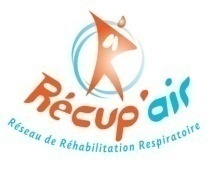 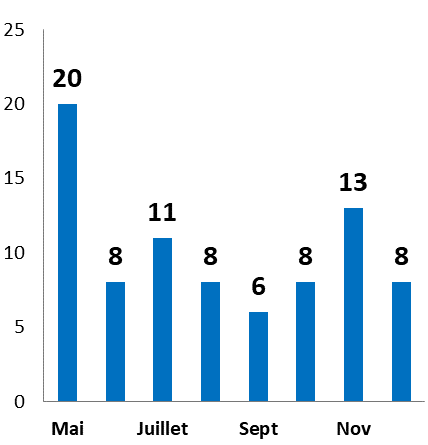 84 orientations

majoritairement 75, 92, 93 et 94
	
Surtout kiné mais 2 PeC dans 29% et 3 PeC dans 20%
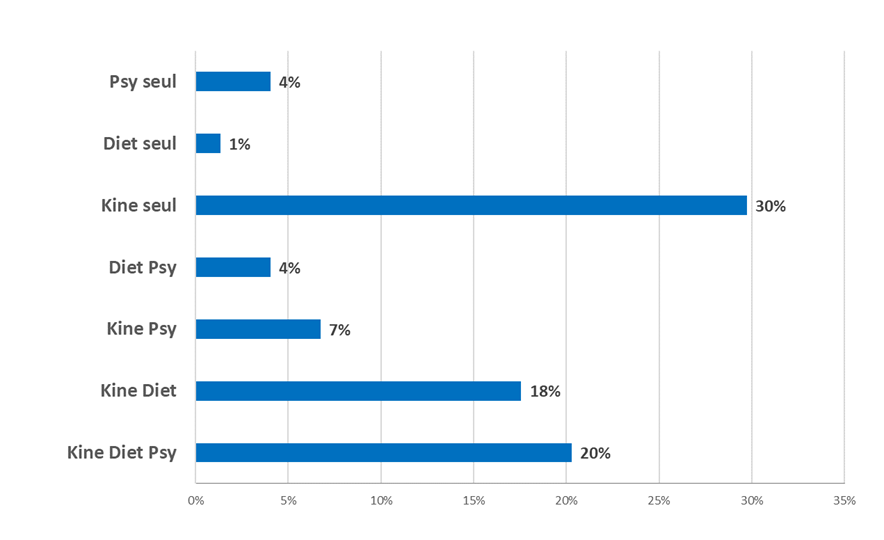 AG 1er avril 2021
ETP : ateliers et formation
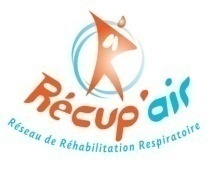 Ateliers ETP collectifs :
En présentiel avant le 1er confinement
Mardi 7 janvier 2020 : "Les protéines pour construire du muscle" animé par Marilyne Martel Morais en co-animation avec Edith Gondamin 
Mardi 21 janvier 2020 : « Mieux gérer son souffle lors des activités de la vie journalière » animé par Julien Ambard  
Mardi 4 février 2020 : " Activités physiques adaptées (APA) et Maintien des Acquis" animé par Arnaud Réfrégies   
En distanciel
Le 25 août 2020 Annabelle GROUSSET de l’association APA de Géant : « Les activités physiques adaptées (APA) et le maintien des acquis »  
Le 23 juin 2020 Arnaud Réfrégies : "Comment se remettre en forme après le confinement "  
       (et suivi individualisé)
Le 19 mai 2020 Chantal DANOUN  : "Comment bien vivre le déconfinement"
	
Formation à l’ETP de professionnels (14) et patients (2) sur 40 heures : 1 session sur 2 jours en octobre 2020 (2 autres sessions en 2021)
Formation à la coordination ETP en 40h : 2 membres du CA
AG 1er avril 2021
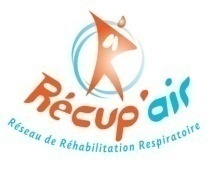 Projet de numérisation du parcours de soins
Groupe de travail (Agnès BELLOCQ, Nathalie SIMONNOT, Jean-Charles LAPORTE et maintenant Jennifer BADA) assisté par un statisticien-épidémio consultant extérieur Ezequiel ARFE ARANDA
constitué en juin 2020

Projet d’utilisation de la plateforme Terr-esanté en collaboration avec le GCS-GIP SESAN
avancée : maquette en cours de finalisation
	
Projet de numérisation du bilan et suivi des kinésithérapeutes 
collaboration avec la société Kobus, en cours de contractualisation
AG 1er avril 2021
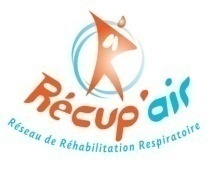 Communication du réseau
Crise COVID et dispositif d’orientation
	participation à des webinaires de 2 CPTS ( 20ème arrondissement, Espace vie 91)
	journal numérique de APHP : 2 parutions avec annonce PeC post covid par Récup’Air
	participation au groupe ARS IDF dénutrition 	
	participation au groupe ARS IDF  SSR Respiratoire
	
Rédaction d’une revue pour promouvoir la réadaptation respiratoire en médecine générale publiée dans la Revue du Praticien 
« BPCO : la réadaptation respiratoire trop peu utilisée » A Bellocq 34 ;1049 :2-3
Suivi d’une organisation de session de présentation de la réadaptation respiratoire aux Journées Nationales de Médecine Générale à la Défense en octobre 2020 avec Dr Agnès Bellocq et 2 patients experts témoignant de leur expérience, de leur parcours et réadaptation, l’une en SSR, l’autre au sein du réseau Récup’Air. 

Revue concernant l’évaluation de la capacité physique lors des programmes de réadaptation respiratoire en cours de publication dans la Revue des Maladies Respiratoires 
«Quels tests physiques pour quels objectifs en réadaptation respiratoire» D. Saey, A.Bellocq, S. Géphine, A. Lino, G. Reychler, et E. Villiot-Danger

Rencontre avec pneumologue et directrice administrative du SSR de l’hôpital de Forcilles

Visite du SSR nouvellement créé à la Clinique du Val d’Or (NS et AB) en novembre 2020
AG 1er avril 2021
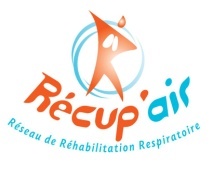 Orientation Projets Réalisations 2021
AG du 1er avril2021

Agnès Bellocq
AG 1er avril 2021
Activité du réseau début 2021
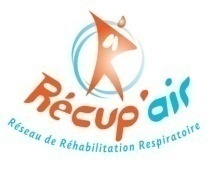 Persistance d’un flux important de prescriptions malgré persistance de la pandémie
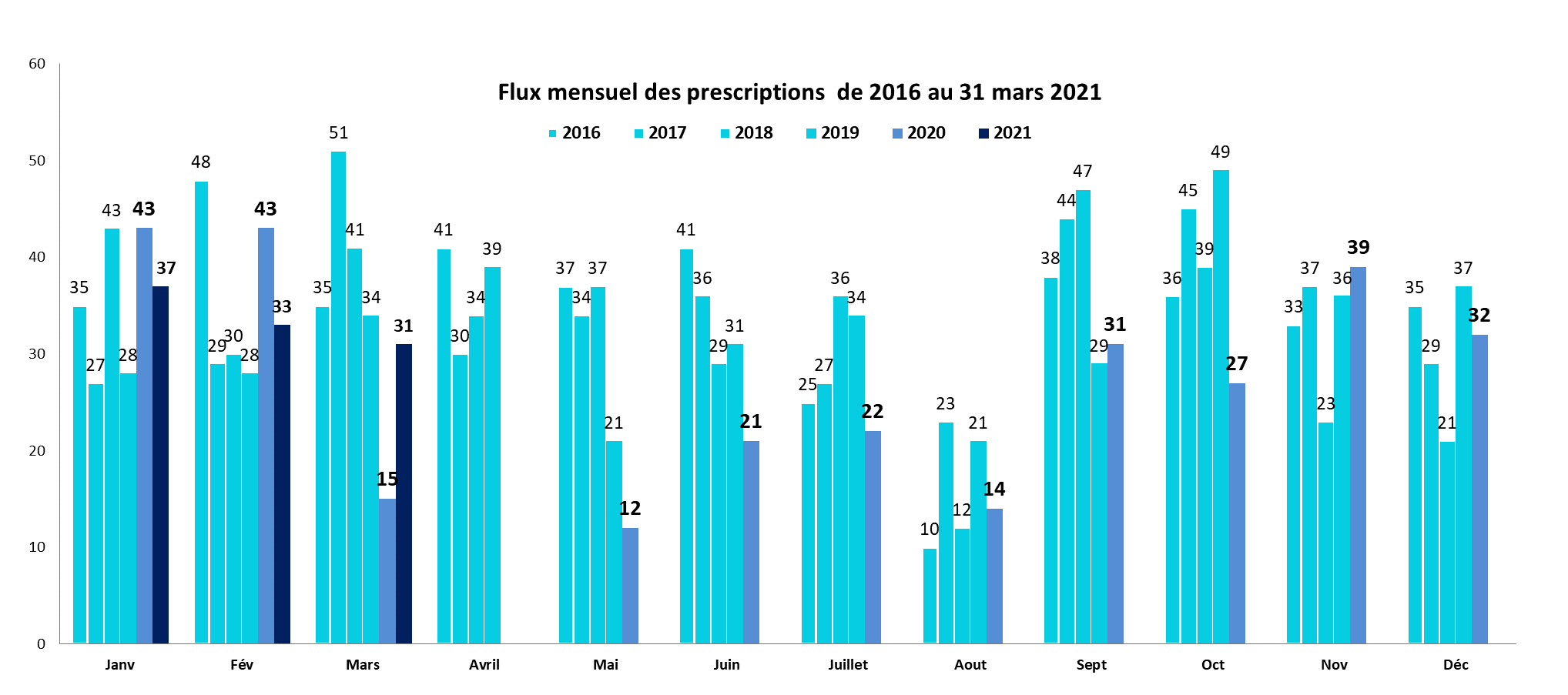 AG 1er avril 2021
[Speaker Notes: Objectifs convention ARS IDF passé d 210 (2014 : 390 000 € ) à 400 (2015 : 330 000 € avec report de 60 000 € de 2014  - 2016 : 330 000 € et épuisement des fonds dédiés)
2013 : 340 000 €    2012 : 339 300 €  prévu mais -13%
Alors que budget nombre de patients dépendant (HD et coordination)]
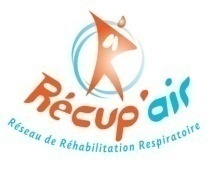 Perspectives 2021
Continuer à renforcer l’équipe de coordination et 
améliorer en permanence le maillage

Coordination administrative :  renforcer l ’équipe

Coordination médicale : une nouvelle coordinatrice médicale en vue …

Coordination kinésithérapeute : selon les besoins et les évolutions de la numérisation du parcours, participations aux formations et aux groupes de travail ETP, numérisation …
Coordination ETP : à recruter ! et relance des ateliers collectifs

Formations 
2 formations programmées pour les kinésithérapeutes (9 et 10 avril , 4 et 5 juin) 
1 formation psychologues et diététicien.nes à programmer fin 2021
Programmer 1 formation ETP 40 heures pour les professionnel·les du réseau
AG 1er avril 2021
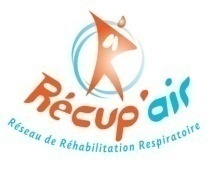 Perspectives 2021
Améliorer et faire connaitre le parcours 

Projet de numérisation

Groupe de travail plateaux techniques EFX (Aurélie Hervé, A Bellocq  Armelle Marceau et Fadia Ayoub)

Groupe de travail ETP (nouveaux formés : Marine Bercy, Vincent Marson, pierre Kourosky, Thomas Vonner, Matthieu Bordeaux, Marilyne Martel Morais …) 
	développement d’outils ETP et évolution des bilans

Groupes de travail respectifs dietéticien.nes et psychologues pour orientation

Reprise de contact avec CPTS, Maison de santé quand la situation sanitaire le permettra
(20ème arrondissement, Espace vie …)

Refonte du site internet
AG 1er avril 2021